Clinical AuditoriumPatient Involvement in Clinical Audit
September 3rd 2021

                Carol Munt
Who are HQIP-  what do they do?They collect data. (clinical audits)
What’s the point in sharing data?
Using data from a range of hospitals and surgeons it is possible to standardise methods of undertaking operations based on best practice in operating theatres.
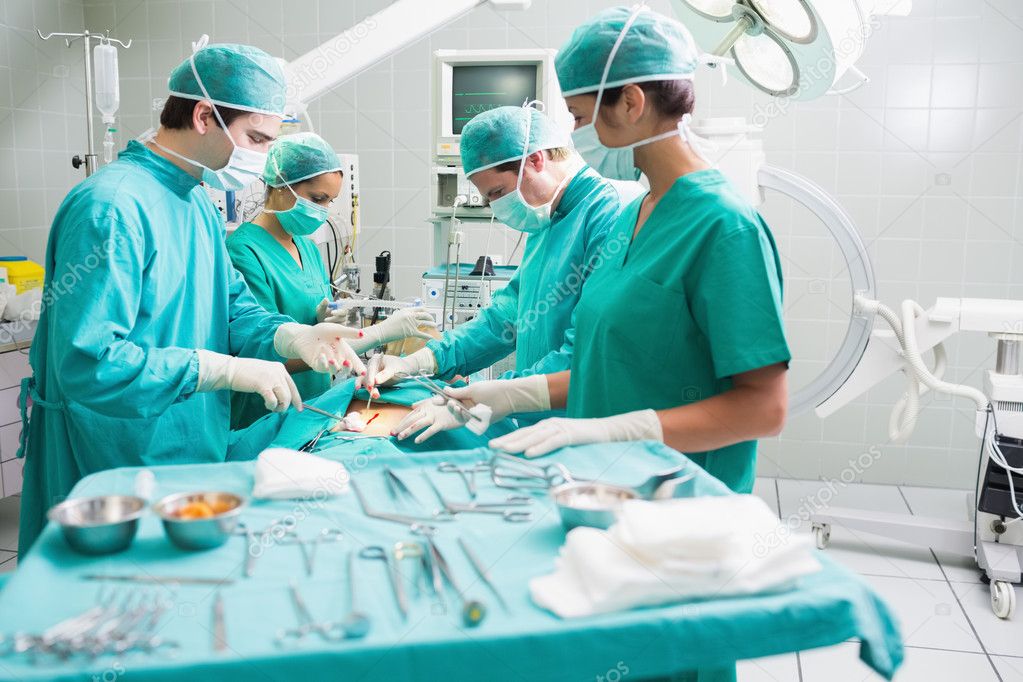 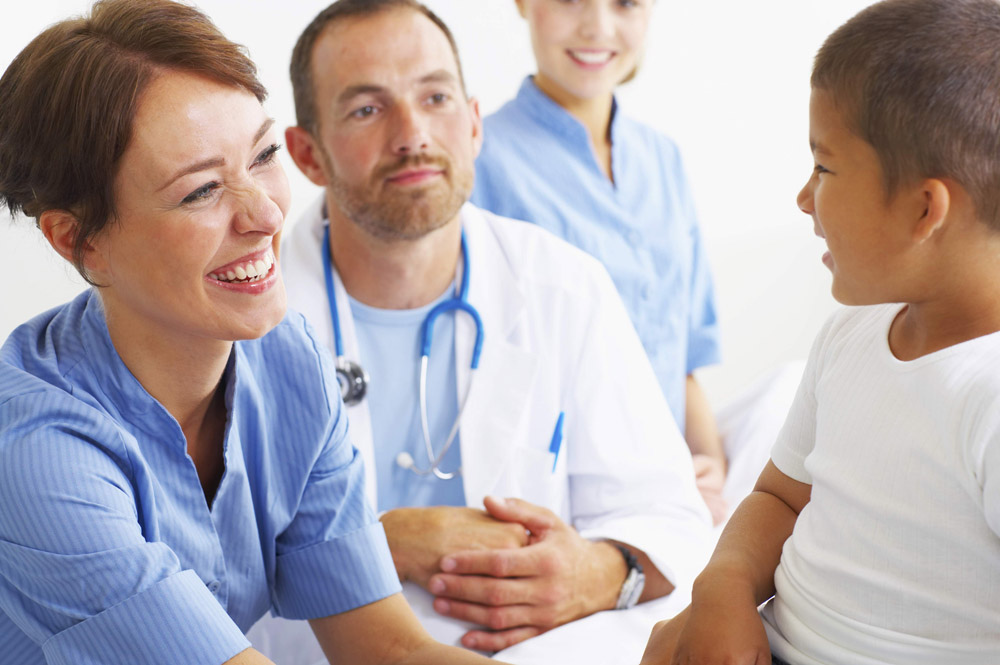 Using audit data for quality improvement will bring about better patient outcomes and patient experience.
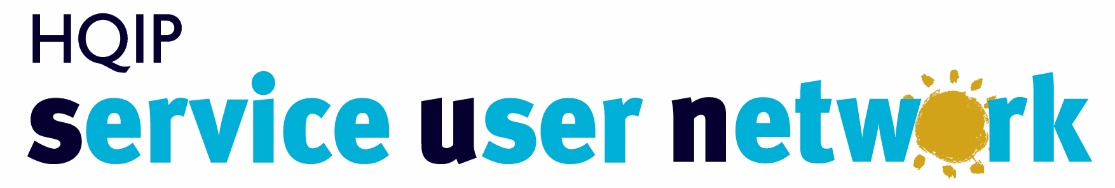 HQIP’s SUN was established in 2009 It now comprises 40 patient and public representatives who 
work alongside HQIP teams in helping to:
Develop public and patient involvement and our quality improvement work
Be an expert consultation group
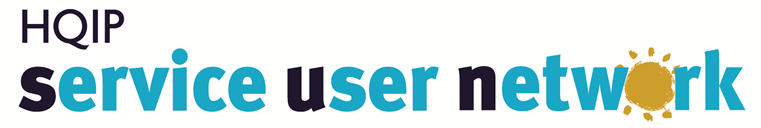 The involvement of SUN and other patients and service usersin our work is crucial.Acting on the patient voice is critical to the development of high-quality audit that measures  the quality of care on issues that are important to patients.
Impact for patients and carers – why should we encourage participation
Informed choice
Patient perspective
Responsive to local need
Organisational buy-in
Project continuation
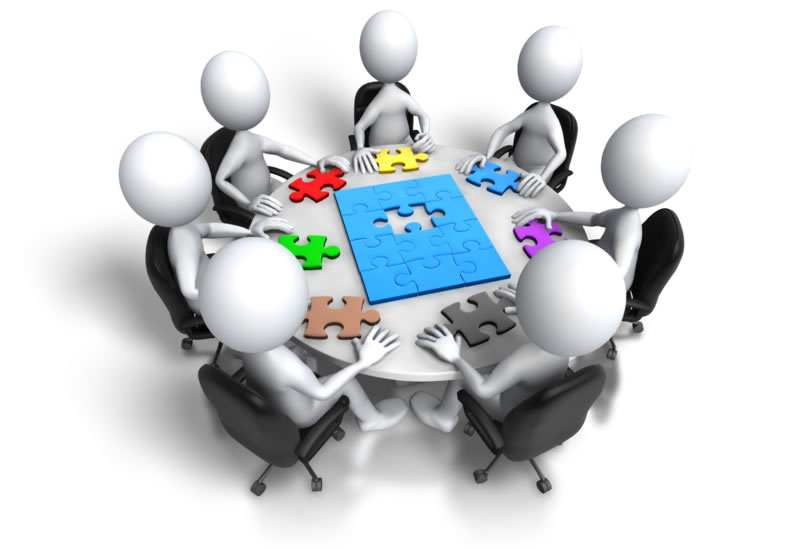 https://www.hqip.org.uk/resource/introduction-to-quality-improvement-for-patients-and-public/
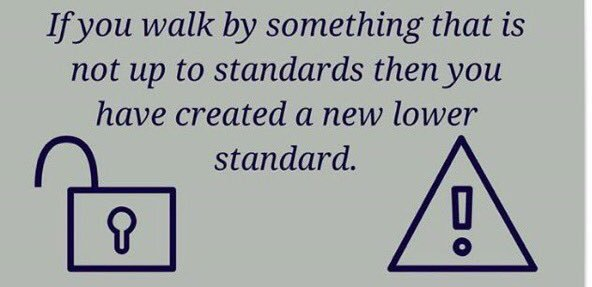 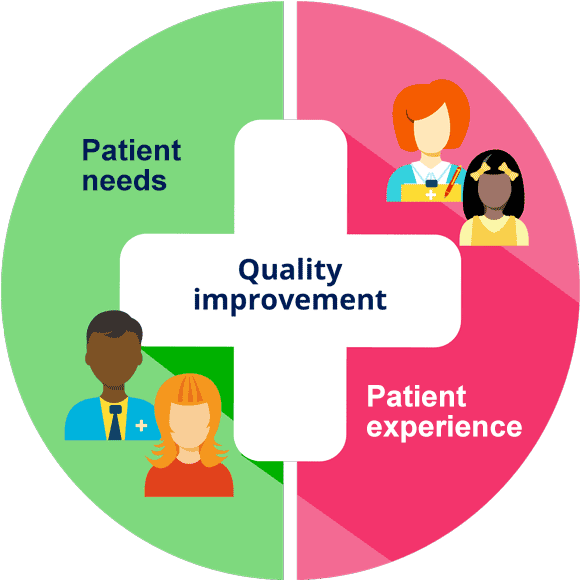 NCAPOP
We’re excited to announce that the Richard Driscoll Memorial Award 2021 is now open to entries! 
This award celebrates excellence in patient and public involvement in the national clinical audit programme. 
Find out more on our website: https://bit.ly/3Dwn0i4
All HQIP commissioned national programmes are eligible to submit an application that showcases how patients and carers influence the production of the patient-focused outputs of the audit.
This year we are focusing on the information the audits produce for patients and carers, highlighting the variety of formats and styles in which projects choose to share audit data, treatment options and recommendations for quality improvement in local services and patient outcomes.
This is an opportunity for the patient advocates involved in your programme to talk about their role and influence and share experiences about how the audit supports them.
Introduction to quality improvement for patients and public
This eLearning package replaces our previous online learning module ‘Understanding clinical audit for patients’, and seeks to support service users who wish to become involved in quality improvement work in healthcare.  
It has been developed and tested through a series of consultations with HQIP’s own 
Service User Network group.
“Most brilliance arises from ordinary people working together in extraordinary ways”
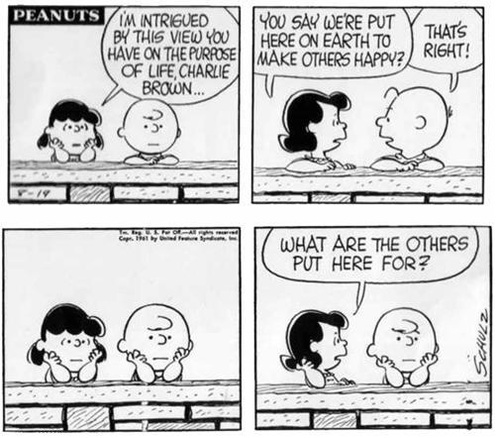 Thank youI hope you enjoyed itas much as I did.
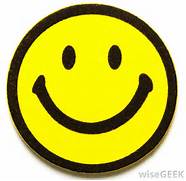 This should be national policy
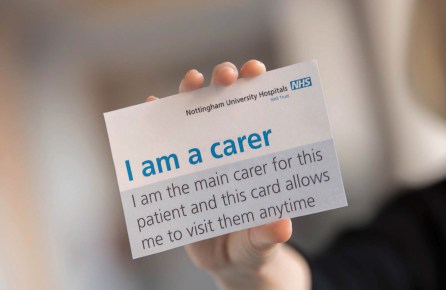 Carol Munt  
Patient Partner & Advocate   
munt12@aol.com       07881911429

Hon. Lecturer & Doubleday Affiliate Manchester Medical SchoolNHS Leadership Academy Experience of Care Partner
NHS Beneficial Changes Patient Flow Network
NHS Beneficial Changes Experience Based Co-Design
NHS Task & Finish Group Co-Production by Default
NHS Always Events National Advisory Group
National Steering Group Maximising Leadership Learning
NHS Horizons Project A Falls Collaborative
 @muntma    linkedin.com/in/carol-munt-5121721b